Документация учителя-логопеда
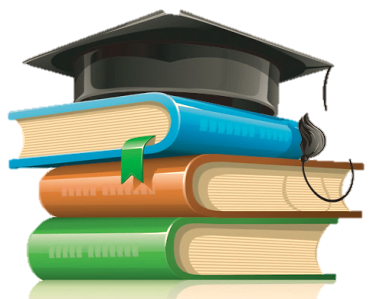 Учитель-логопед Теленченко Т.А.
Руководитель ГМО учителей-логопедов 
г. Троицк г. Москва
Учитель-логопед в своей работе руководствуется следующими 
нормативно-правовыми документами:

Федеральный закон об образовании в Российской Федерации № 273-ФЗ «Об образовании в Российской Федерации» от 29.12.2012 г.

Федеральный закон «Об основных гарантиях прав ребенка в Российской Федерации» от 24.07.1998 №124-ФЗ

Федеральный государственный образовательный стандарт дошкольного образования (Приказ Министерства образования и науки Российской Федерации от 17 октября 2013 г. N 1155)

Порядок организации и осуществления образовательной деятельности  по основным общеобразовательным программам - образовательным программам дошкольного образования (Приказ Министерства образования и науки Российской Федерации от 30 августа 2013г. №1014)

Письмо Министерства общего и профессионального образования РФ от 22.01.1998 г. №20-58-07 ИН/20-4 «Об учителях-логопедах и педагогах-психологах учреждений образования»
 
Инструктивное письмо Министерства образования Российской Федерации от 14.12.2000 №2 «Об организации работы логопедического пункта общеобразовательного учреждения»
Инструктивное письмо Департамента образования г. Москвы «Об организации работы с детьми, имеющими нарушения речи, в государственных образовательных учреждениях, реализующих программы дошкольного образования» от 11.08.2005 № 2-34-20.
 
Положение об организации учителя-логопеда в детском саду, не имеющем в своей структуре специализированных групп (утверждено на заседании актива дефектологов г. Москвы на основании решения коллегии Московского комитета образования от 24.02. 2000г.)
 
Приказ Министерства образования и науки Российской Федерации от 24 марта 2009 г. N 95 "Об утверждении Положения о психолого-медико-педагогической комиссии".
 
Постановление Главного государственного санитарного врача Российской Федерации от15.05.2013 г. № 26 г. Москва «Об утверждении СанПин 2.4.1.3049-13 «Санитарно-эпидемиологические требования к устройству, содержанию и   организации режима работы дошкольных образовательных организаций»
Документация логопункта и сроки хранения
1. Список воспитанников, зачисленных в логопункт (срок хранения 3 года) 
2. Список отчисленных из логопункта воспитанников (срок хранения 3 года) 
3. Рабочая программа по коррекции речевых нарушений у детей старшего  
    дошкольного возраста в МАДОУ учителя-логопеда (срок хранения до конца       
     учебного года).
4. Расписание индивидуальных и групповых занятий с воспитанниками,  
    зачисленными в логопункт (срок хранения до конца учебного года).
5. Журнал посещаемости индивидуальных и групповых занятий с 
    воспитанниками, зачисленными в логопункт (срок хранения до конца учебного  
    года).
6. Речевые карты на каждого воспитанника, зачисленного в логопункт, план  
    индивидуальной работы (срок хранения до выпуска ребенка из логопункта  
    МАДОУ) 
7. Тетради индивидуальных занятий с воспитанниками, зачисленными в 
     логопункт (срок хранения до выпуска ребенка из логопункта  МАДОУ);
     тетради взаимодействия с родителями (законными представителями), 
     педагогическими работниками.
8. Журнал первичного обследования речевого развития воспитанников МАДОУ
    (срок хранения до выпуска ребенка из логопункта) 
9. Отчет о результативности коррекционной работы (срок хранения 5 лет)
Утверждаю:
Заведующий МАДОУ №_________   ______________Ф.И.О                    «____» ______201 ____ г.
Список детей, зачисленных в логопедический пункт МАДОУ 
201 ___- 201___ уч. год.
Учитель-логопед ____________ Ф. И. О.
Учитель-логопед ____________ Ф. И. О.
Список воспитанников, отчисленных из логопедического пункта 
201 ___- 201 ___ уч. год.
Учитель-логопед ____________ Ф. И. О.
Список детей по подгруппам
    2014-2015 уч.год      
  Логопункт №                                           Учитель-логопед: ___________________
Расписание индивидуальной и подгрупповой НОД
Логопункт № __
2014-2015 учебный год
1-3 неделя месяца
2-4 неделя месяца
Посещаемость
Индивидуальные логопедические занятия                    
                                                                                                                                                         
Логопункт № __                                                                                                Учитель-логопед:_____________
Посещаемость 
Подгрупповые логопедические занятия                    
Логопункт № __                                                                                    Учитель-логопед:________________
Индивидуальная программа коррекционной работы
Ф.И. ребёнка_______________________________
Календарное планирование индивидуально-подгрупповых занятий
1/3 неделя       Индивидуально-подгрупповые занятия                                                     Дата________________пн
Индивидуально-подгрупповые занятия                                                                           Дата________________вт
Журнал первичного обследования детей
Отчет учителя-логопеда   _______________ ДОУ № 
за 201__ – 201__    учебный год
Логопункт № 1                                                                                    Дата комплектования ______201__ г.
Динамика  речевого развития  детей    
 Старшая  логопедическая  группа № 
 201_– 201_  учебный год          
                                                      
                                                                                        Учитель-логопед: _______________________

                              Начало учебного года.              Конец 1-го полугодия                   Конец  года
1 балл - большинство компонентов недостаточно развиты;  2 балла - отдельные компоненты не развиты; 
3 балла - соответствует возрасту;  4 балла – высокий уровень.
Экран звукопроизношения
Логопункт №1    ДОУ № ________ 
201_-201_ уч.год
                                                                   Учитель-логопед_______________
Нарушение звука –
Автоматизация, контроль – 
Введен в речь – 
Норма –
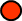 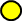 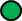 Месяц ____________ 201__ г.
Динамика звукопроизношения детей на логопункте №
201__-201__ учебный год
Циклограмма рабочей недели
учителя-логопеда ______________________
201__ – 201__ учебный год
ЖУРНАЛ
ОБСЛЕДОВАНИЯ УСТНОЙ РЕЧИ ВОСПИТАННИКОВ ДОУ № __
20__ - 20__ учебный год
Спасибо 
за 
внимание
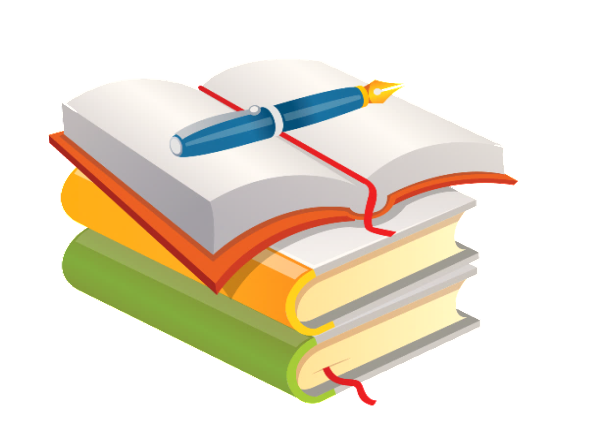